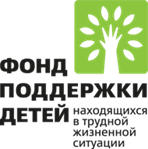 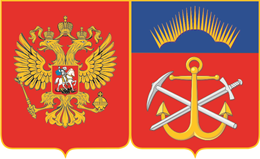 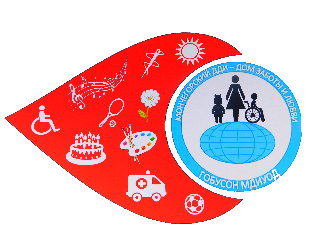 МИНИСТЕРСТВО   СОЦИАЛЬНОГО РАЗВИТИЯ   МУРМАНСКОЙ  ОБЛАСТИ
Программа индивидуального подбора
 технических средств реабилитации и 
позиционирования детей 
«ДВИЖЕНИЕ В РАДОСТЬ»
     Е.В. Соколова
     инструктор по ФК
     Государственного областного бюджетного
     учреждения социального обслуживания населения 
     «Мончегорский дом-интернат 
     для умственно-отсталых детей»
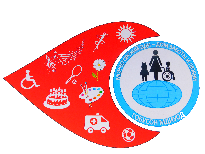 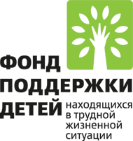 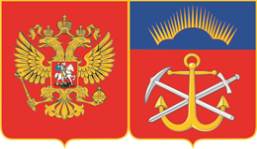 ПРОГРАММА «ДВИЖЕНИЕ В РАДОСТЬ»
Целевая группа:                                                                            
дети с ДЦП, с тяжёлыми двигательными нарушениями в возрасте от 4 до 18 лет, из них: оставшиеся  без попечения родителей - 32,  дети-сироты - 5, родительские - 18
количество семей, принявших участие в мероприятиях программы  - 4, родители (законные представители) детей с тяжёлыми множественными нарушениями в развитии
Цель: физическая (ре)абилитация  воспитанников с тяжёлыми множественными нарушениями в развитии  на основе использования технических средств реабилитации и метода позиционирования (с элементами  постурального  менеджмента)
Период  реализации:  2014-2017 годы
Периодичность проведения мероприятий: 
- цикл ежедневных занятий
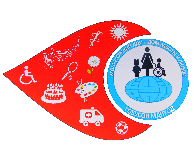 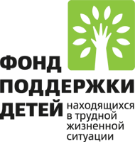 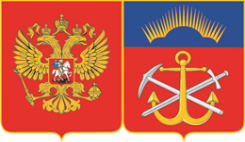 Этапы программы
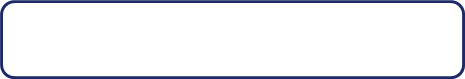 подготовительный
основной
аналитический
индивидуальная  диагностика, анализ достигнутых результатов
первичная диагностика,
разработка индивидуальных программ сопровождения
реализация индивидуальных программ сопровождения
Методики
лечение – положением  по Бортфельду С.А.
(укладки)
реабилитация 
по Дэвиду Вернеру
(работа с ребёнком и его семьёй)
адаптация 
 по К.Грюневальду
(комплексы упражнений по ступеням развития)
Методы
практический
наглядный
словесный
игровой
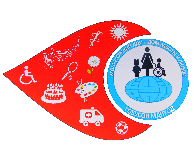 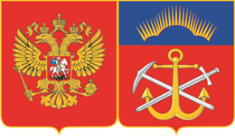 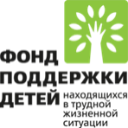 Способы решения задач программы «Движение в  радость»
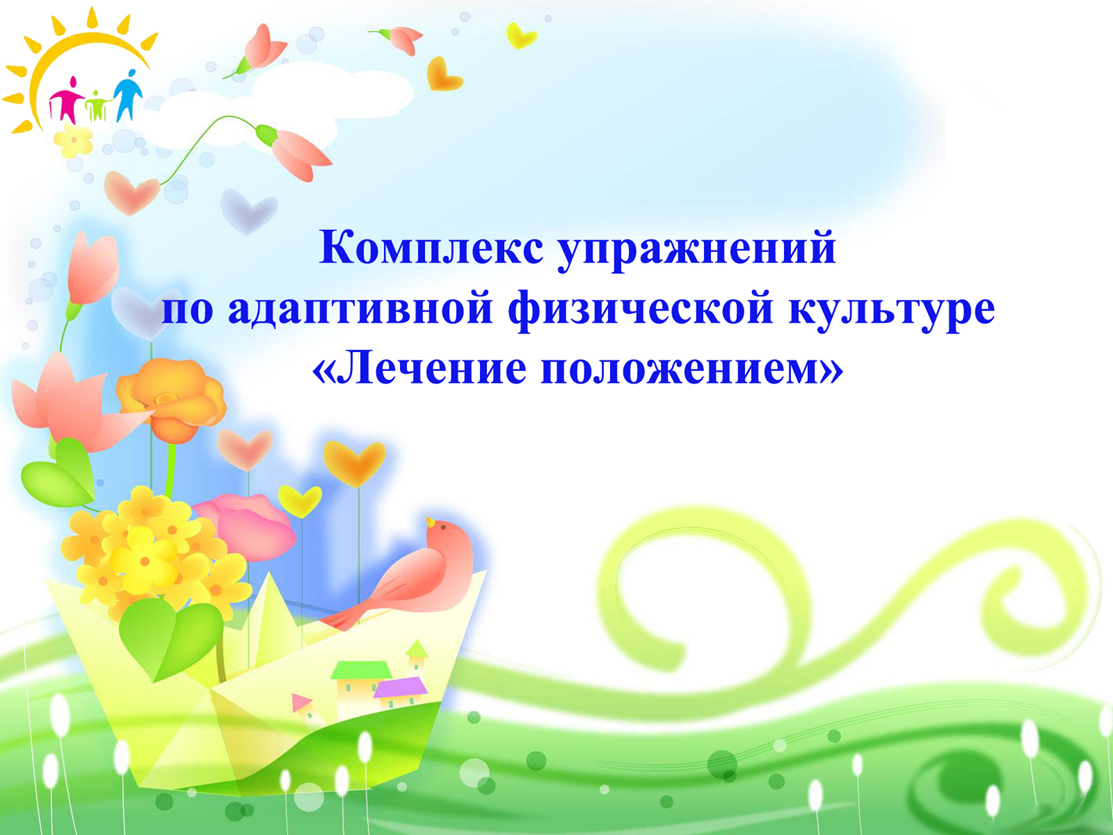 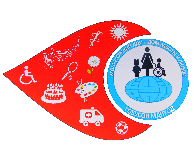 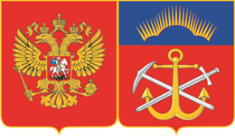 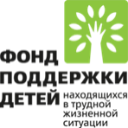 Способы решения задач программы «Движение в  радость»
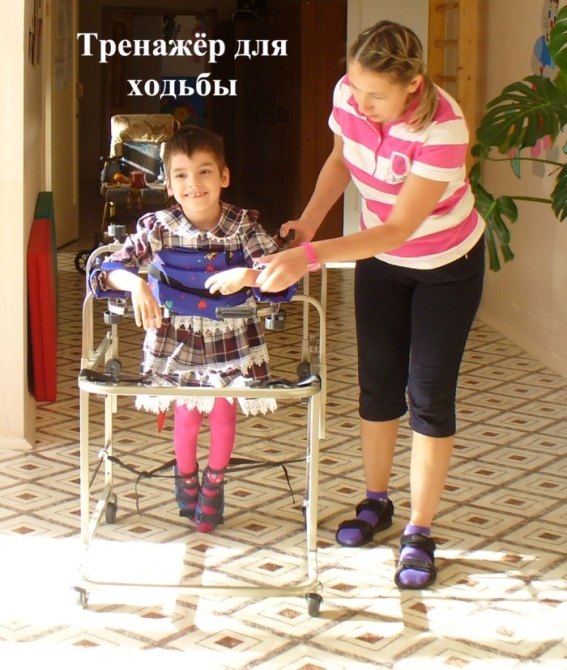 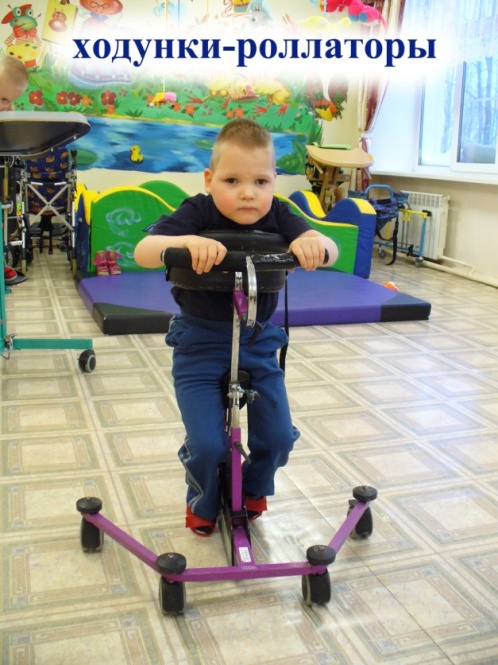 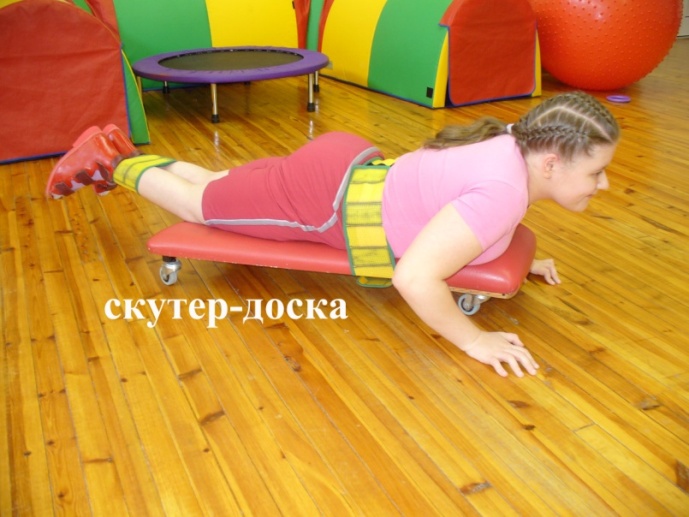 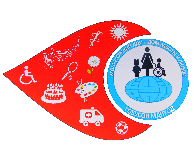 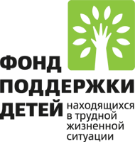 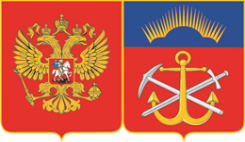 Мероприятия программы
Физкультурно-оздоровительные и спортивно-развлекательные  
мероприятия
Цикл методических мероприятий
Мероприятия с привлечением родителей
-   «Вместе весело  шагать»
«Дружные ребята»
«Если с другом вышел в путь»
«Экологическая тропа Здоровья»
«Зимние забавы»
«Мы встречаем солнце»
-  обучающие семинары для специалистов учреждения
 -   мастер-классы
«Волшебная пуговица»
«Конкурс чтецов»
«В кругу семьи»
«Все вместе»
«В бой по-пластунски» 
 и другие   мероприятия
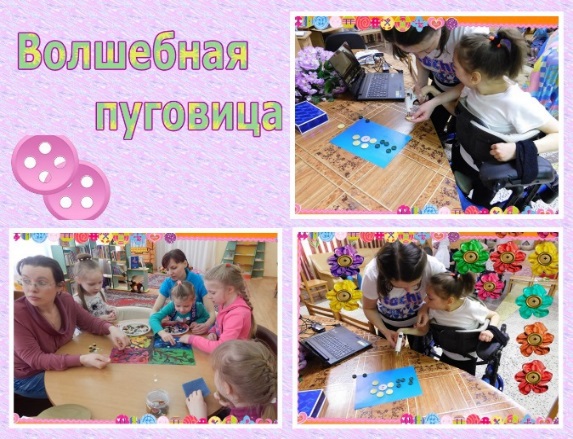 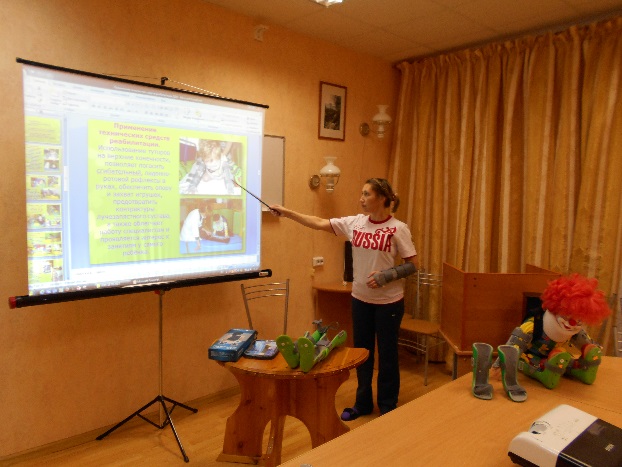 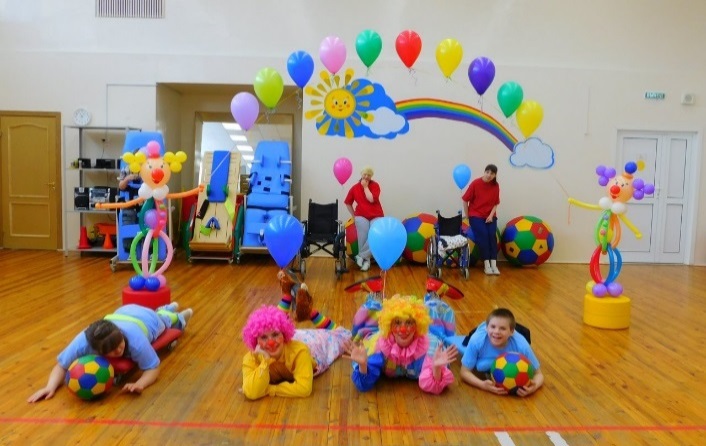 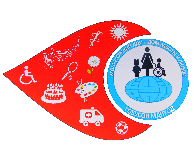 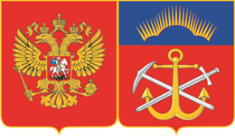 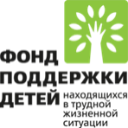 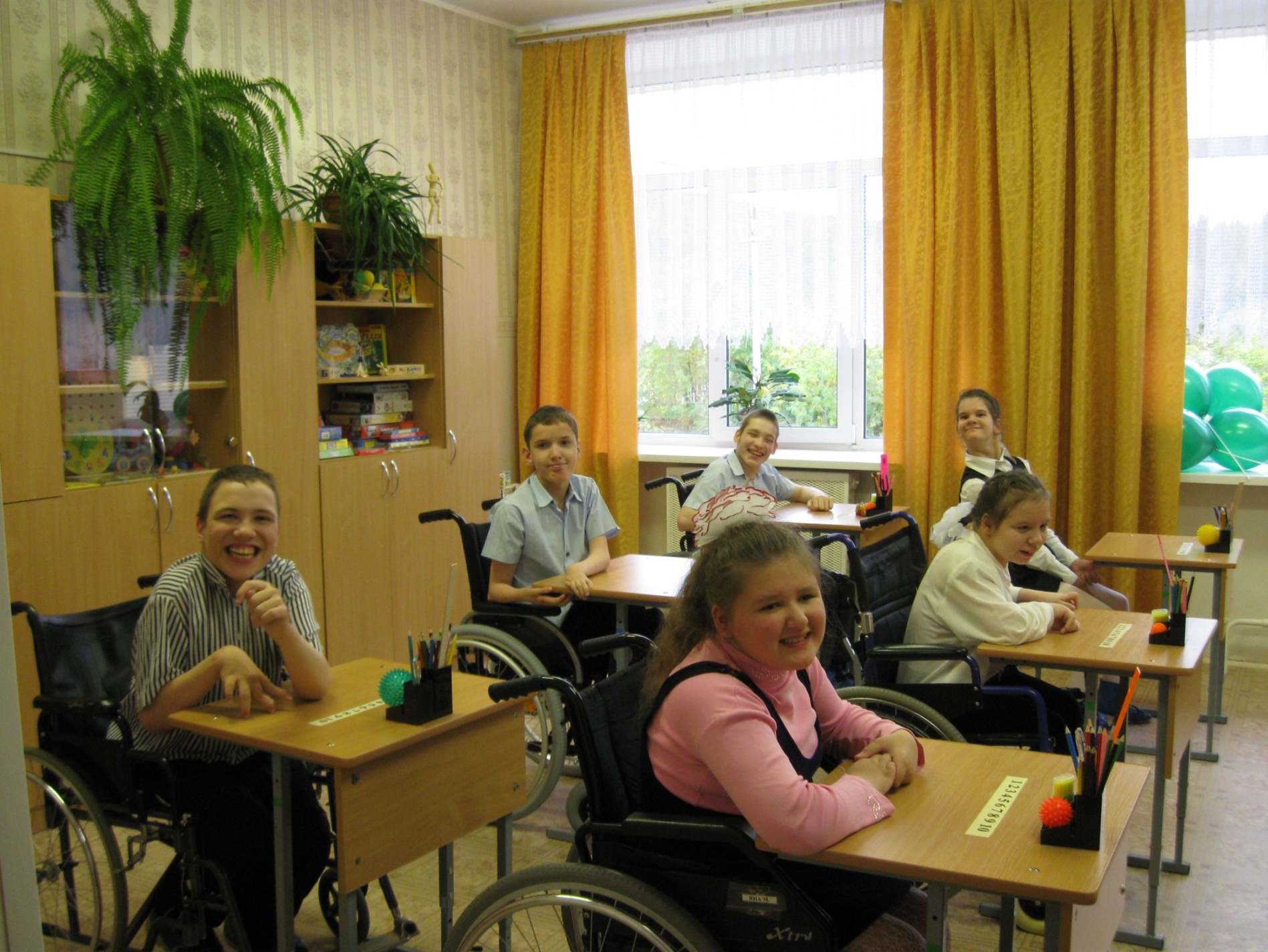 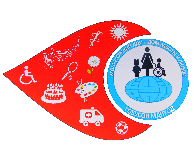 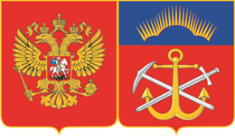 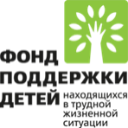 медицинский персонал
учитель-логопед
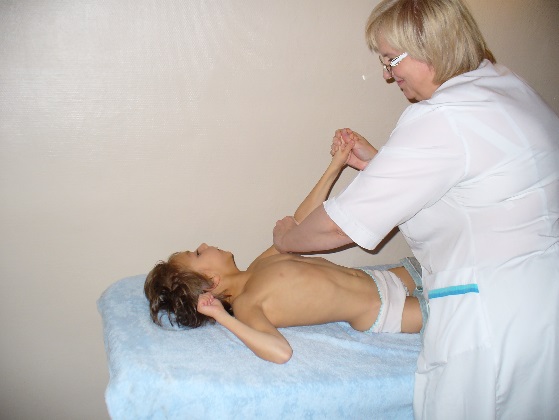 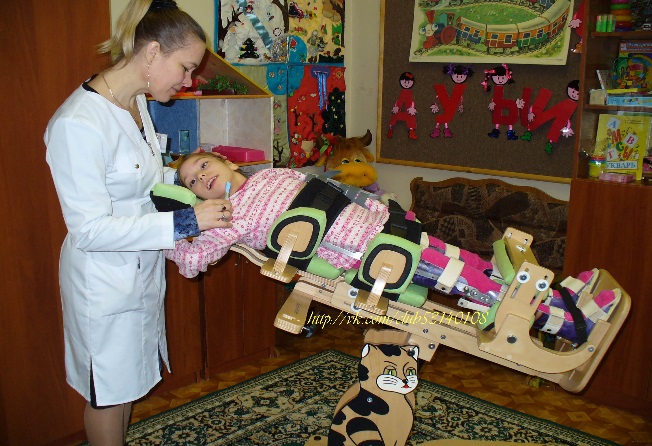 педагог-психолог
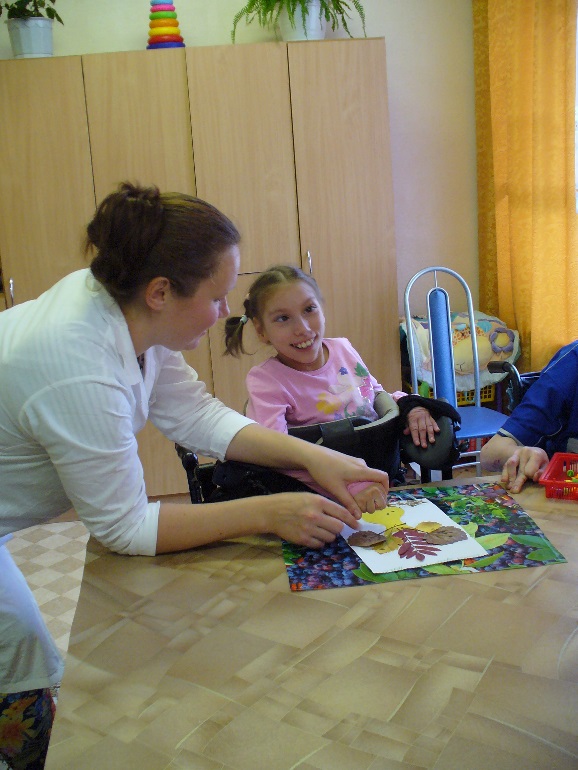 Практическое применение ТСР при взаимодействии со специалистами учреждения
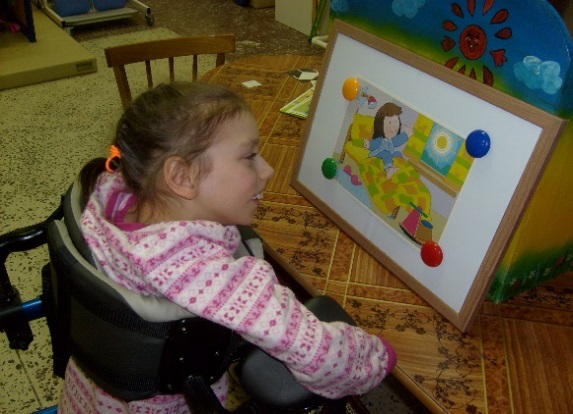 специалист по реабилитации инвалидов
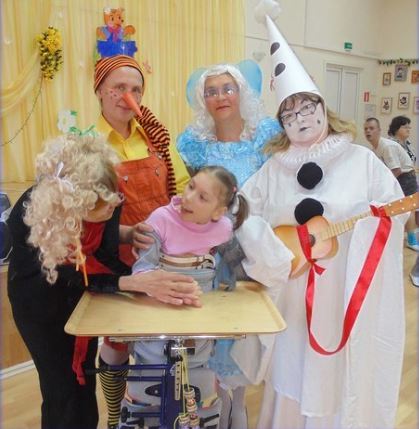 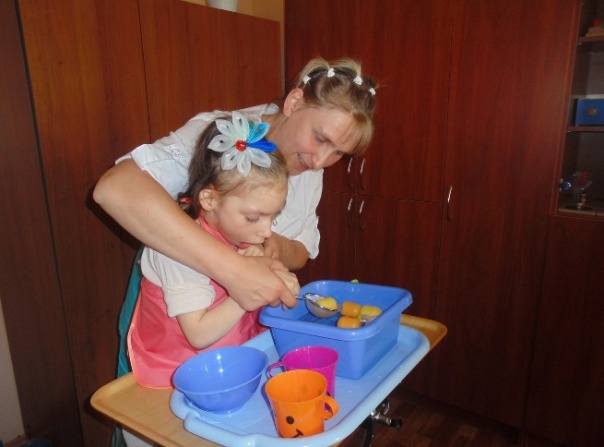 музыкальный руководитель
учитель-дефектолог
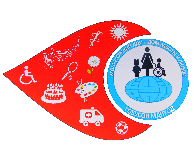 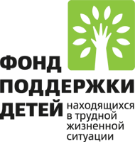 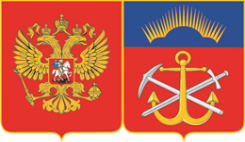 Результат развития двигательной сферы  55 воспитанников  за 2015-2016 год
Из положения «лёжа на животе»
Из положения «лёжа на спине»
(26)
(32)
(24)
(15)
(10)
(30)
(10)
(8)
(4)
(13)
(9)
(9)
(7)
(3)
____     кол-во %
____     кол-во человек
Сентябрь 2015         Сентябрь 2016
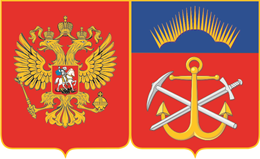 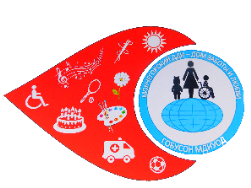 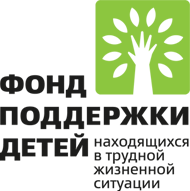 Спасибо  за внимание
Государственное областное бюджетное учреждение социального 
обслуживания населения 
«Мончегорский дом-интернат для умственно-отсталых детей»
ул. Геологов 24, г. Мончегорск, Мурманская область, 184506
тел/факс: (81536) 5-74-03
www.mdiuod.ucoz.ru  e-mail: mdiod@yandex.ru
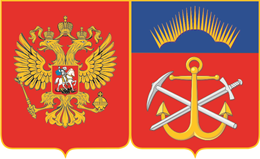 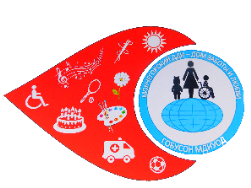 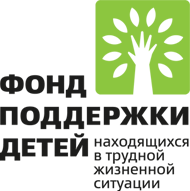 Спасибо  за внимание
Государственное областное бюджетное учреждение социального 
обслуживания населения 
«Мончегорский дом-интернат для умственно-отсталых детей»
ул. Геологов 24, г. Мончегорск, Мурманская область, 184506
тел/факс: (81536) 5-74-03
www.mdiuod.ucoz.ru  e-mail: mdiod@yandex.ru